June 2021Incident periodical
Recent High Potential Incidents 
Learnings and Recommendations
Queensland Coal Mines Inspectorate
Coal Inspectorate
June HPI and Serious Accident performance
7 Serious accidents in July
142 HPIs reported  in July
Incident – Collision – Surface Mine
A shovel operator requested a wheel dozer operator dress the bench beside the shovel.
The wheel dozer operator entered the shovel swing radius without positive communications to the shovel operator.
The shovel slewed to load the offside and the counterweight hit the wheel dozer, damaging handrails and mirror.
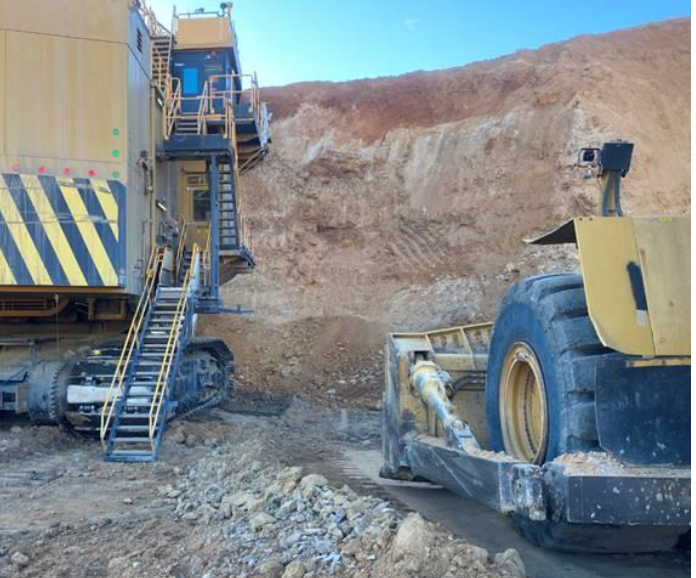 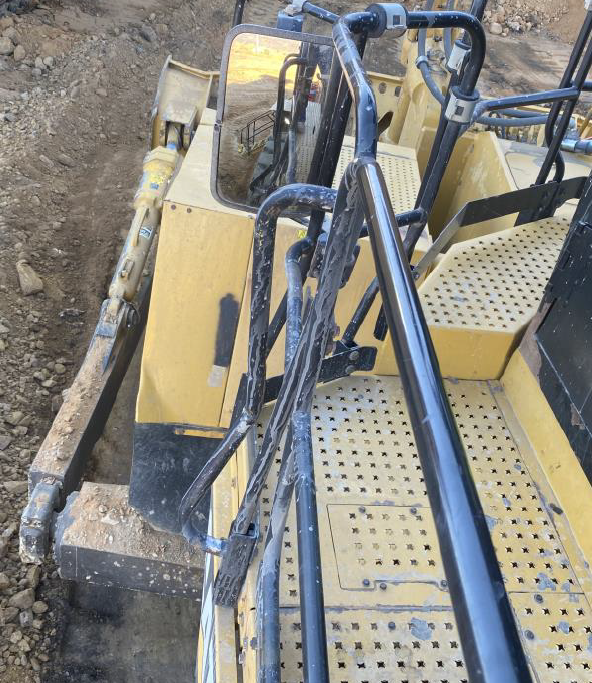 Recommendations
2. Incident – Collision – Surface Mine
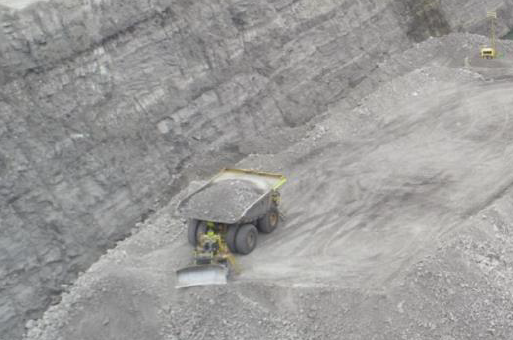 On nightshift, a rear dump reversing to the tip face, collided with the dump dozer.
The narrow tip head was not identified as a hazard by the coal mine workers or their supervisors.
Positive communications protocols were not correctly followed.
Recommendations
3. Incident – Equipment Failure - Underground
A CMW was using the drill rig on a continuous miner when the mounting bolts failed.
The drill rig fell onto the working platform, striking the CMW on the arm.
The continuous miner’s maintenance program was not specific about the method and frequency of mounting bolt checks.
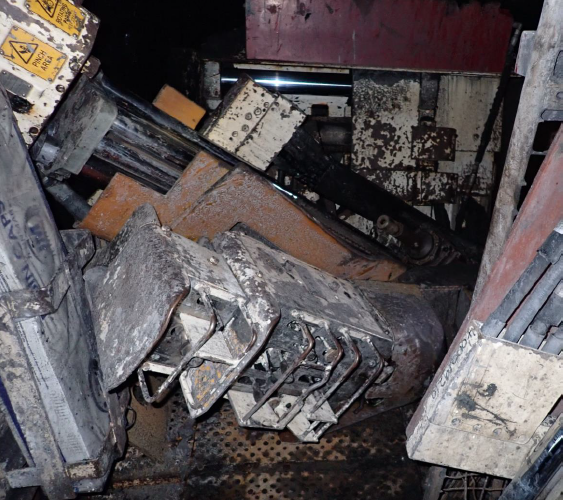 Recommendations
4. Incident – Collision – Surface Mine
Light vehicle was parked in park up bay beside a lighting plant.
A RDT operator during nightshift mistook the bunding around the lighting plant for the dump exit bunding.
RDT turned beside the lighting plant and collided with the front of the unoccupied light vehicle.
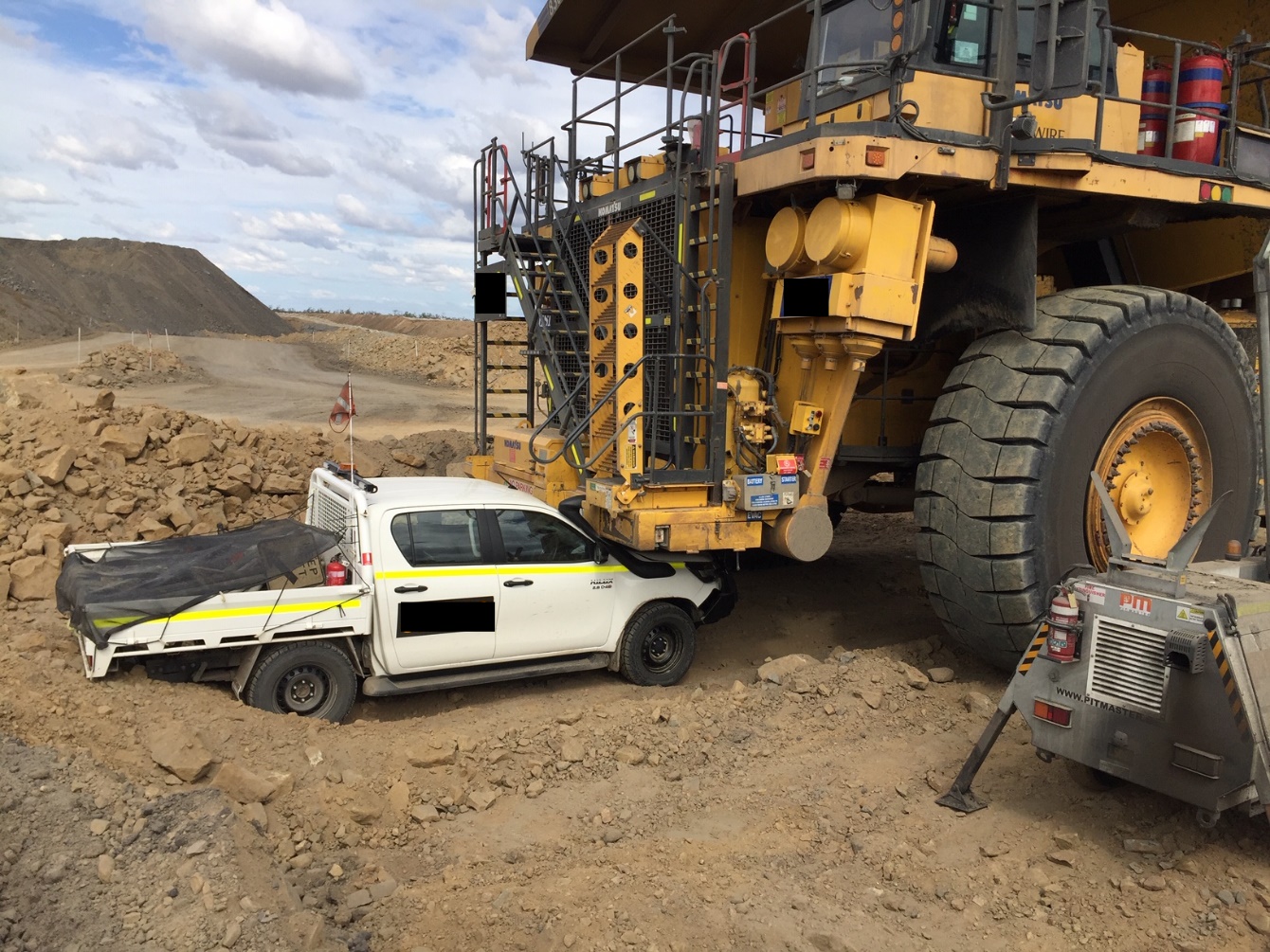 Recommendations
5. Incident – Falling object risk – CHPP
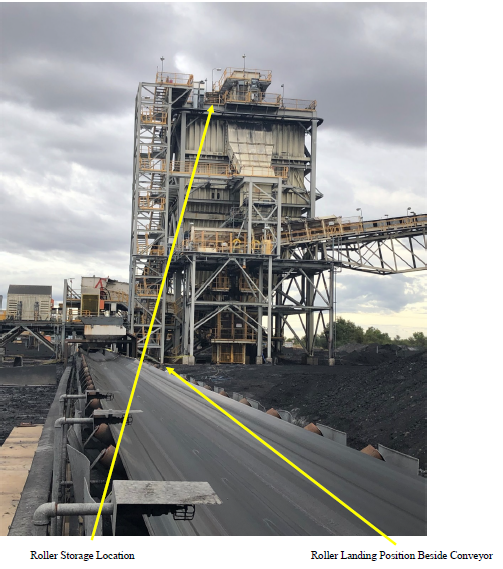 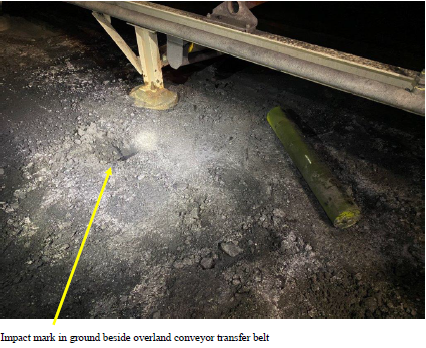 A loose conveyor roller was found on the ground next to a conveyor.
A clear impact mark was found in the ground beside the roller.
The loose roller had dislodged from a storage pallet on the floor of the coal bin and rolled off the platform, falling to the ground.
Recommendations